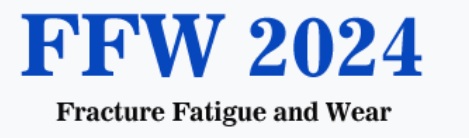 FFW ***
The 12th International Conference on Fracture Fatigue and Wear (FFW 2024)
Title Title Title Title Title Title Title Title Title
Presented by : author A , author B, etc.
Affiliation: AAAAAAAAAAAAAAAAAAAAAAAAAAAAAAAAAAAAAA
1
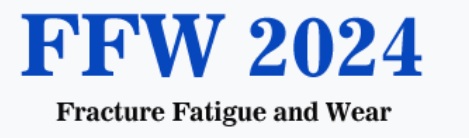 FFW***
INTRODUCTION
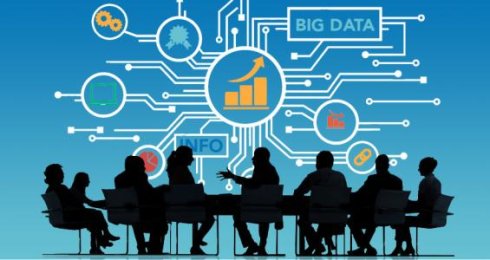 2
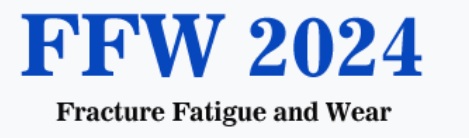 FFW***
OBJECTIVES
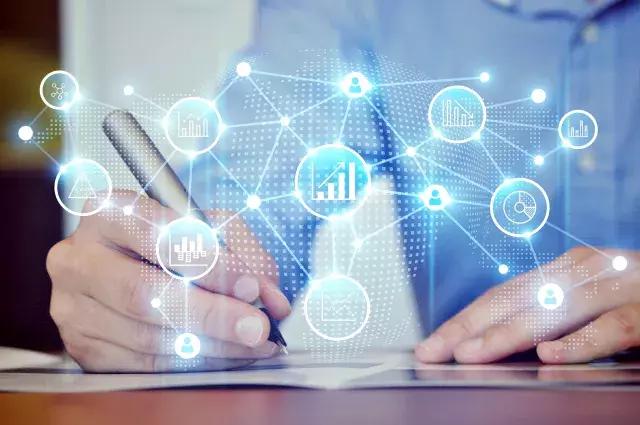 3
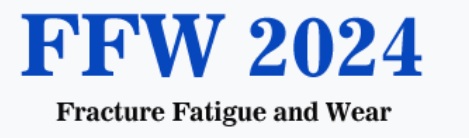 FFW ****
METHODOLOGY
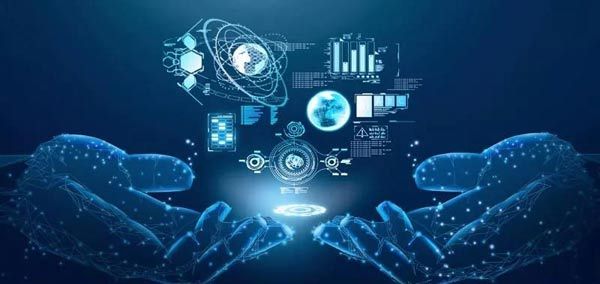 4
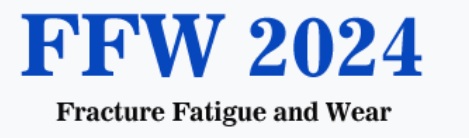 RESULT AND DISCUSSIONS
FFW****
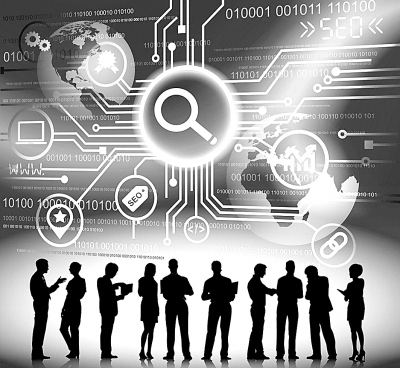 5
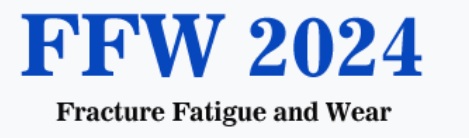 FFW****
Conclusion
6
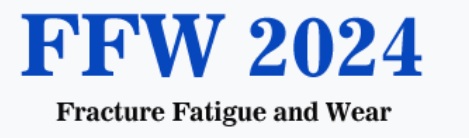 ACKNOWLEDGEMENT
FFW****
7
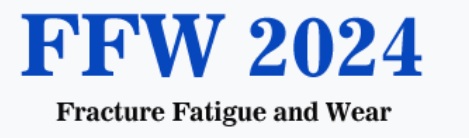 FFW ****
Thank you for your attention